Exploration and Colonization
Bell ringer 8/25:
Why do people move?
Review
Last year what did we call the reasons for Spanish exploration?
3 Gs of Exploration
What were the 3 Gs?
God
Gold
Glory
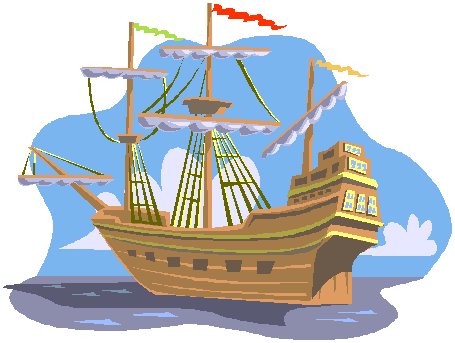 Reasons for Exploration
Predict:
What steps will European nations take next as a result of exploration?

Once you have claimed land, what do you need to do to ensure no one else takes it?
Reasons for Colonization
Spain
Search for gold and silver
Conquer and convert natives using the _____________ system.
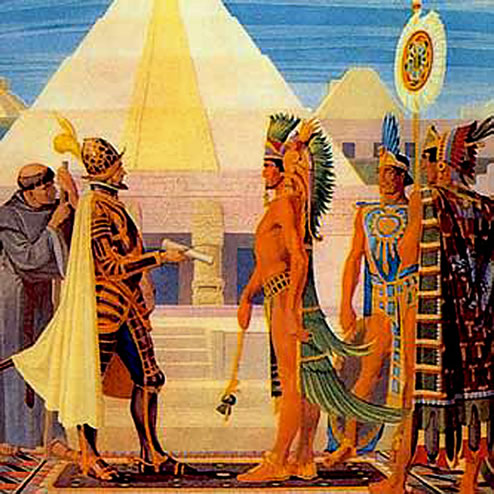 Reasons for Colonization
France
Establish fur trade 
(where do you think they will colonize?)
Make alliance with natives
Reasons for Colonization
England
Mercantilism – spend less on imports, establish new markets for exports
Catch up with Spain and France in colonization
Search for rumored gold and silver
Reasons for Colonization
All Three
Use the America’s natural resources and markets for trade
Find faster routes to Asia
Compete with other nations
Push-Pull Factors
1.
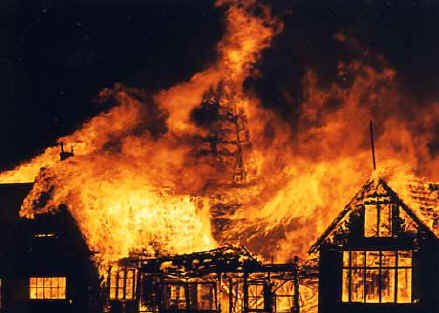 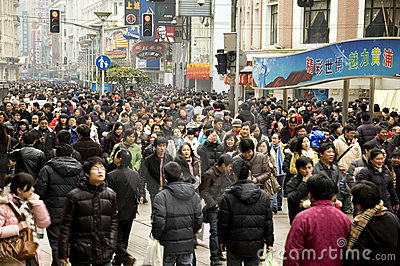 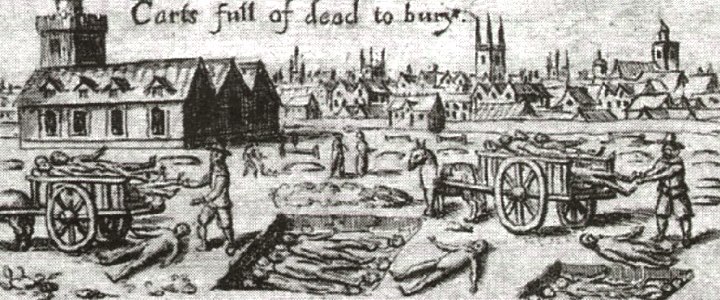 2.
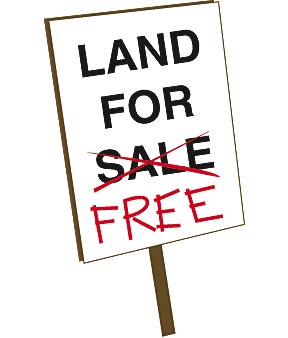 3.
4.
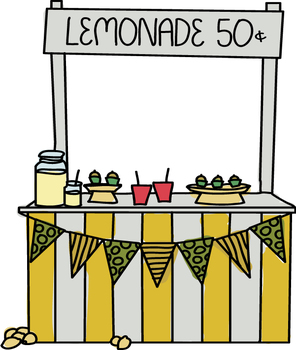 5.
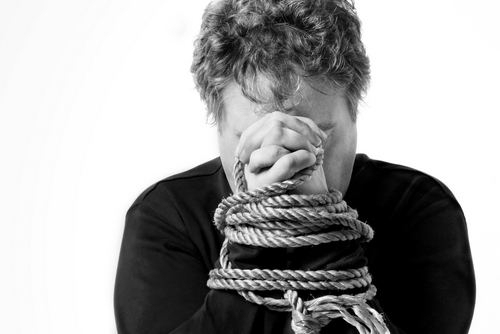 6.
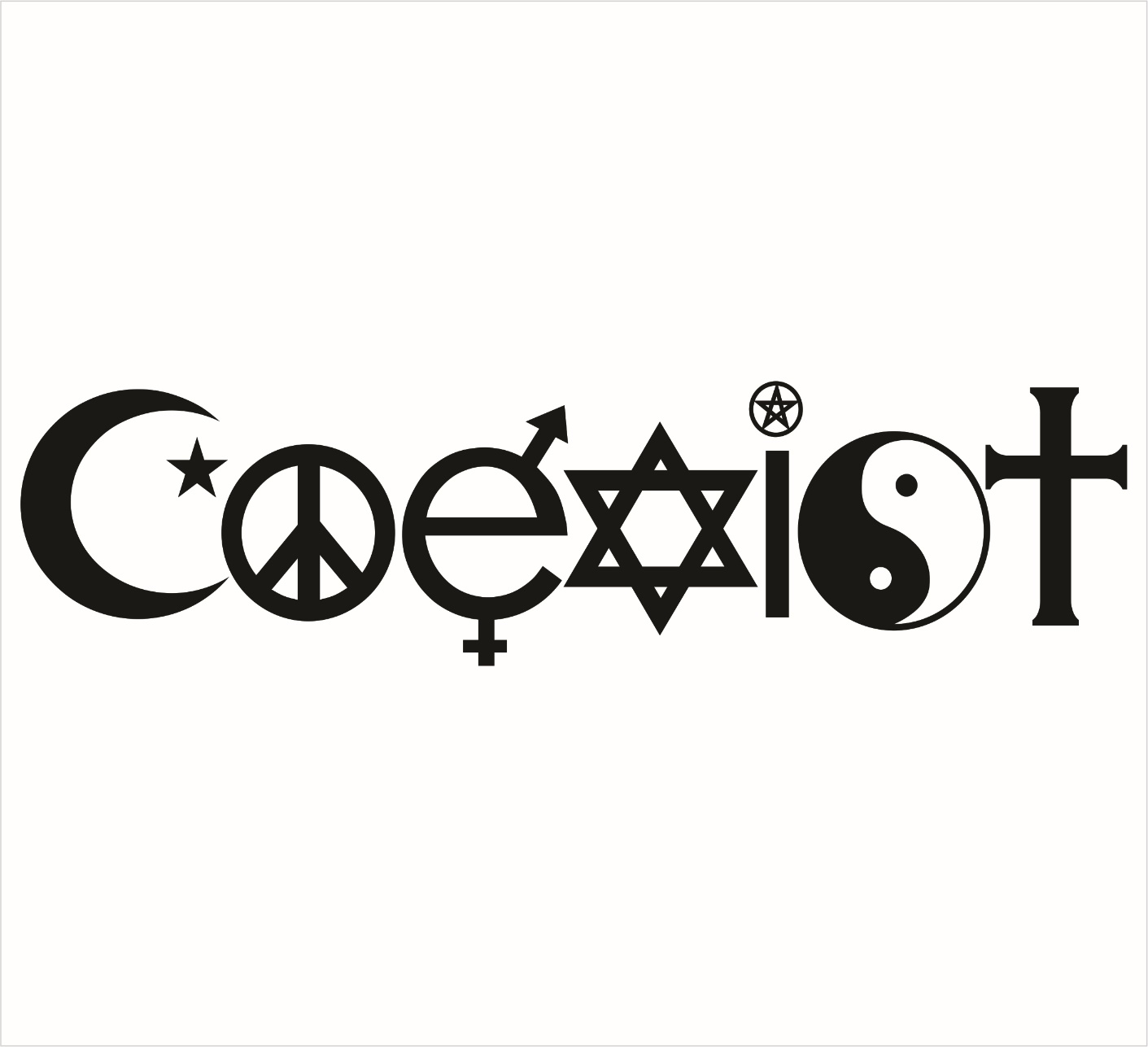 7.
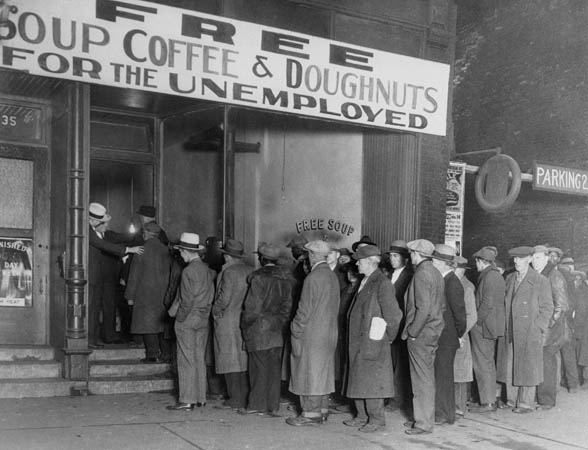 8.
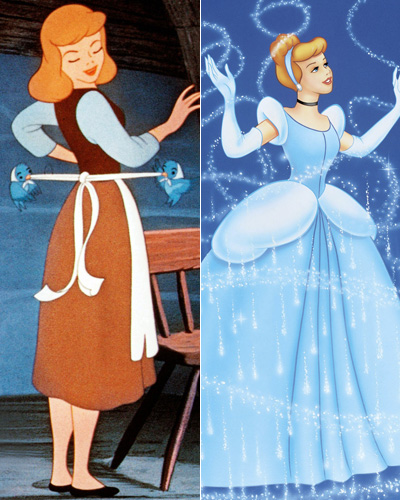 Sorting
Now take the 9 descriptions and sort them into push or pull factors.

Push – something forcing people to leave
Pull – something drawing people to the new land
Push-Pull Factors